«Традиционные детские игры в Греции».«Παραδοσιακά παιδικά παιγνίδια σε Ελλάδα».
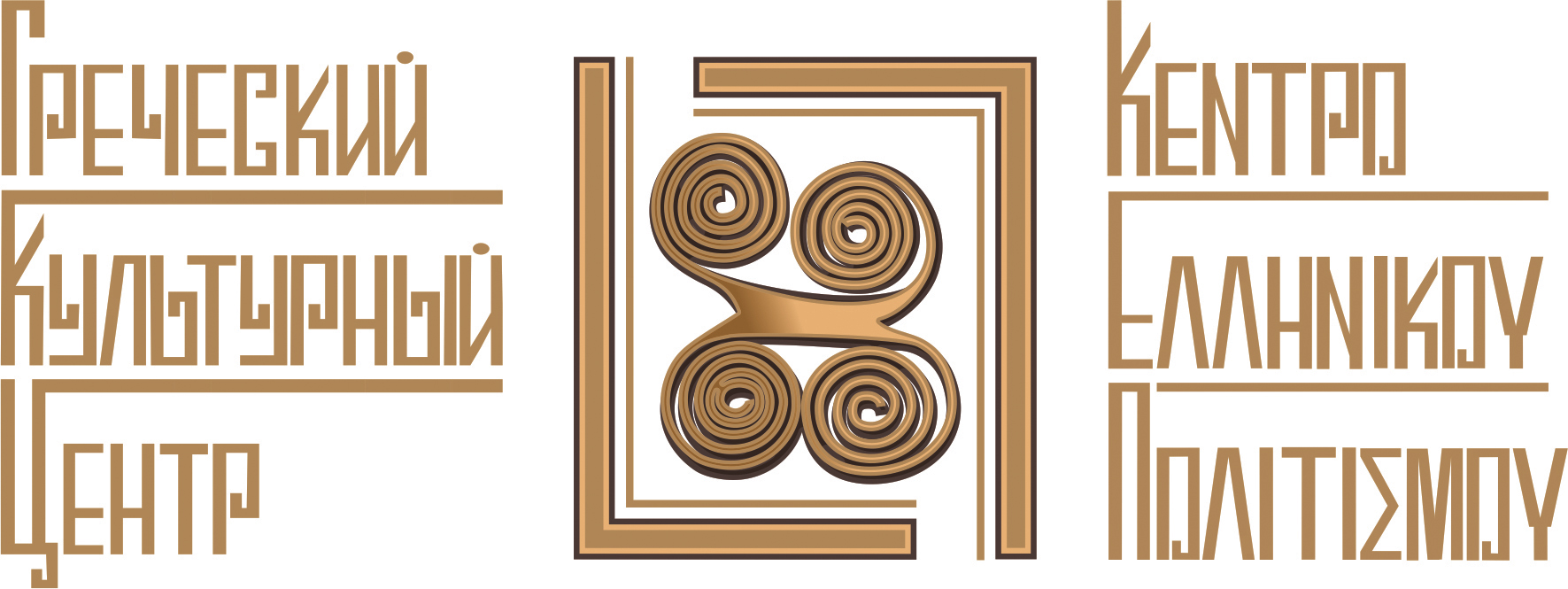 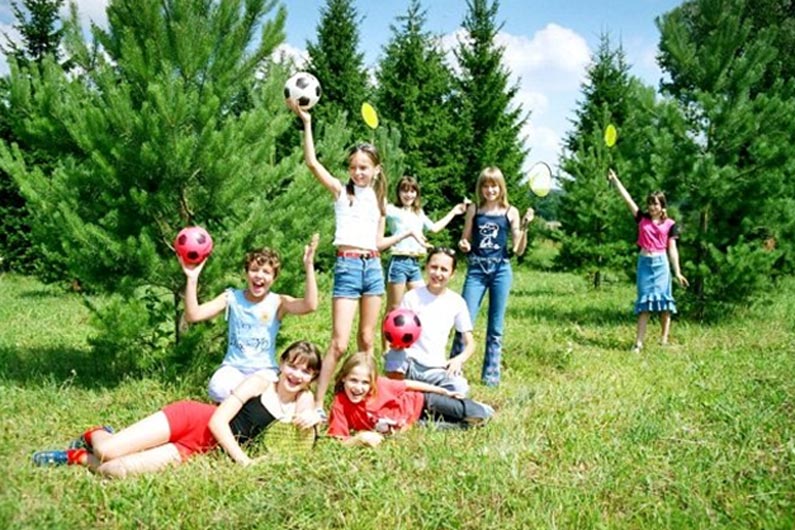 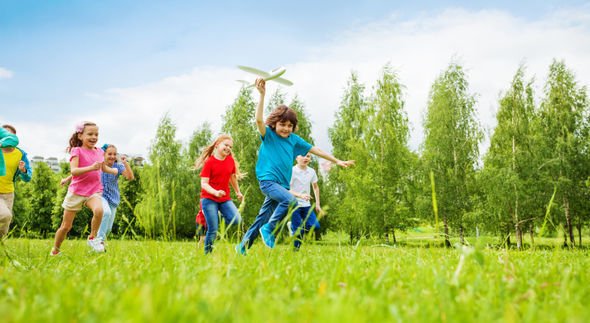 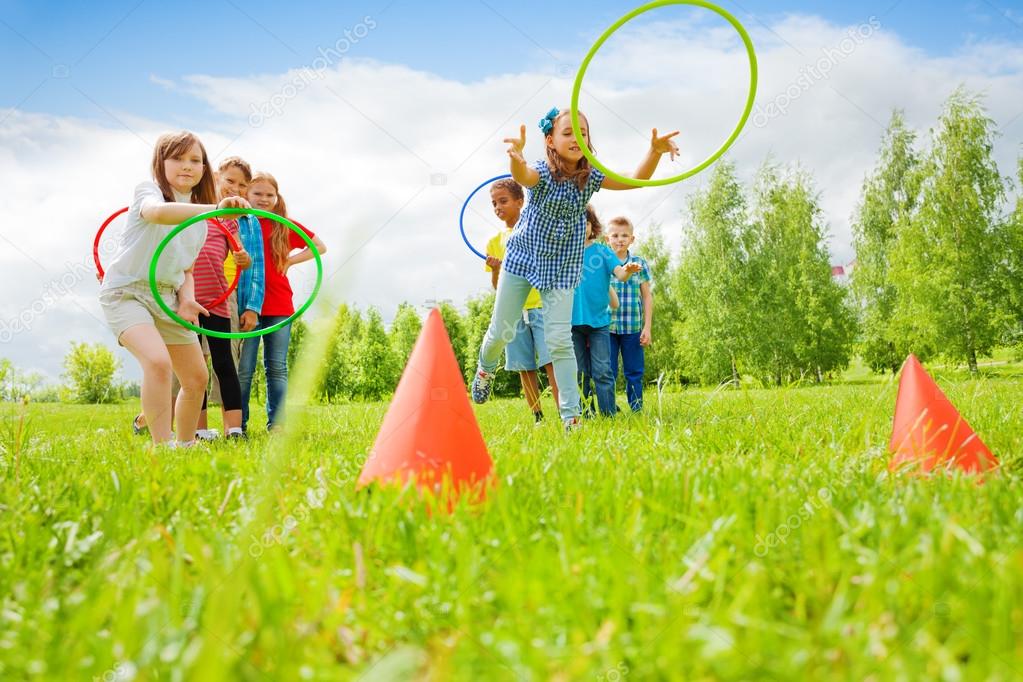 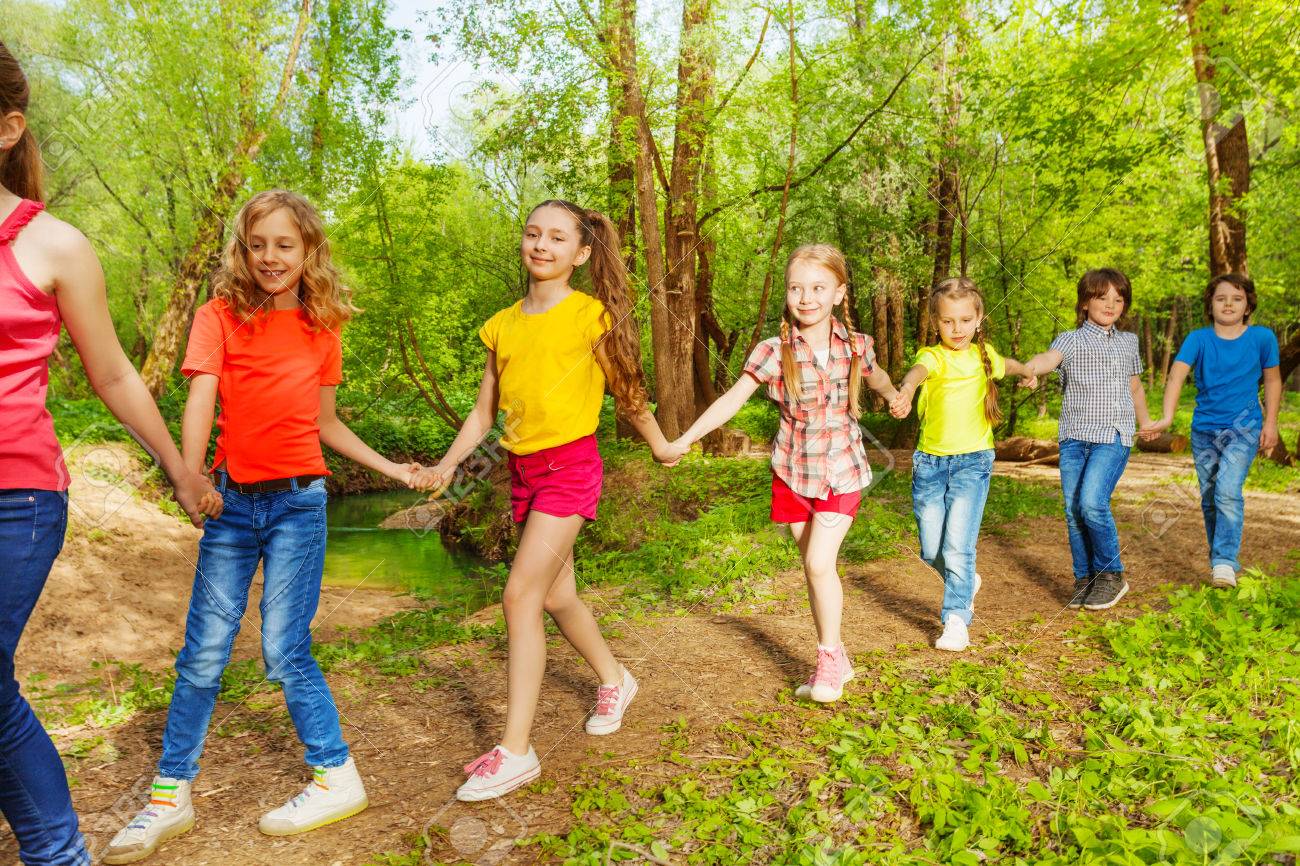 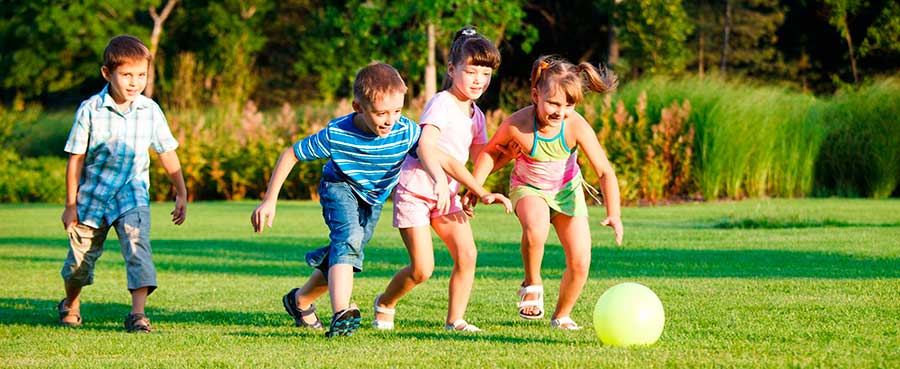 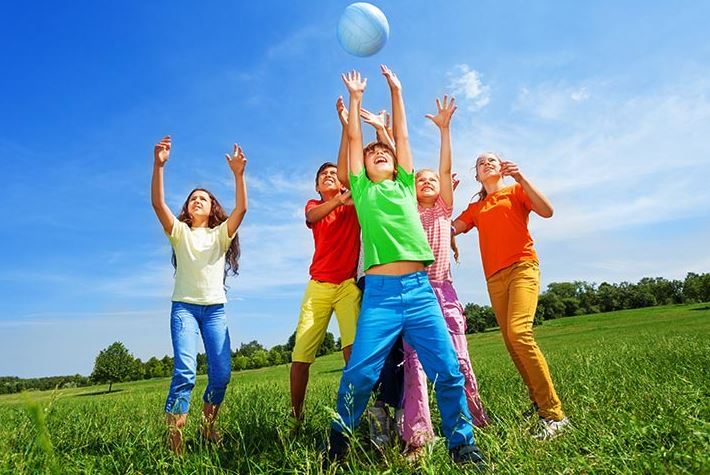 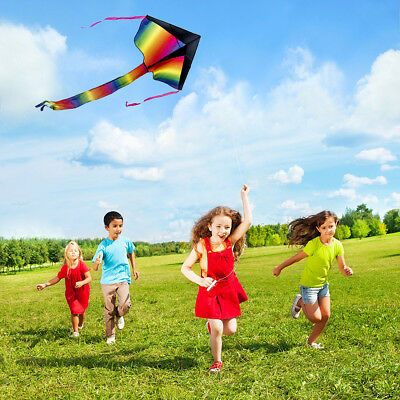 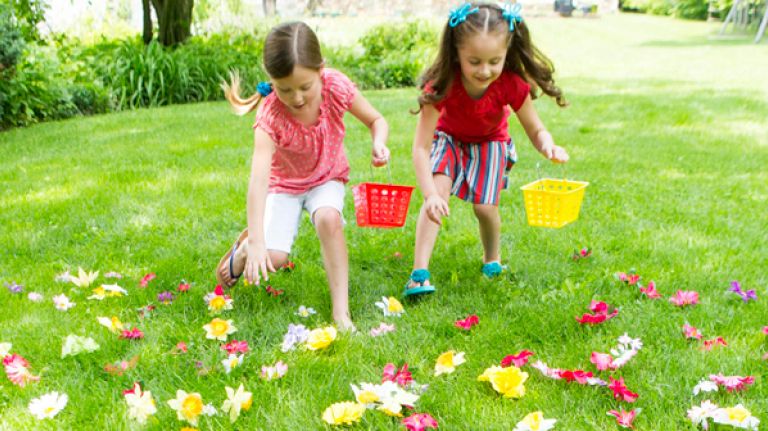 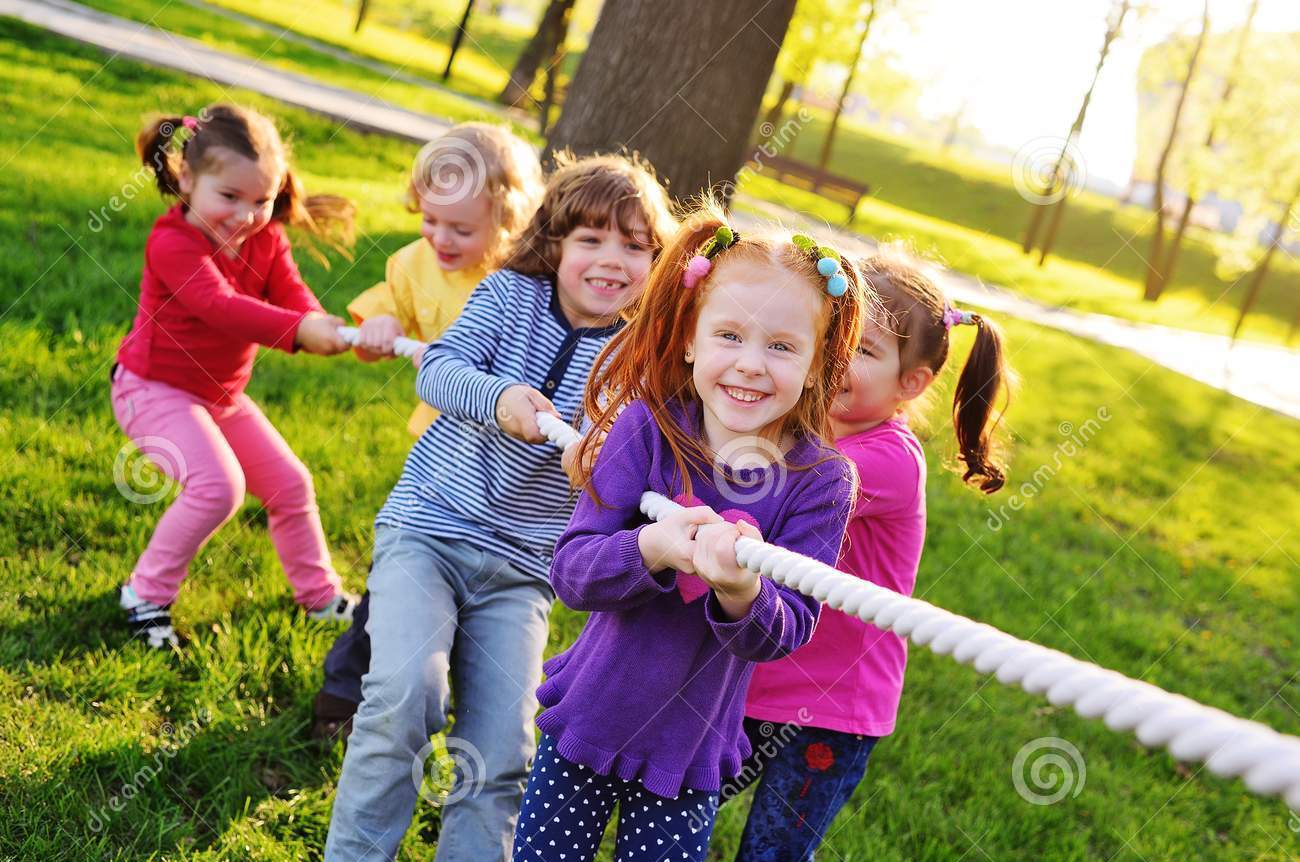 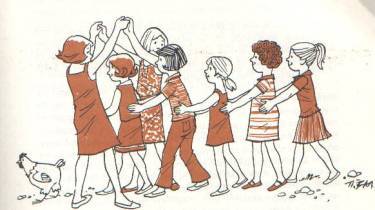 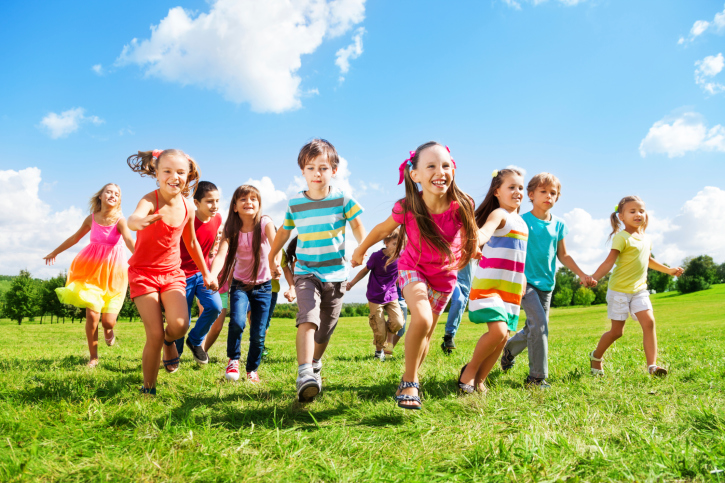 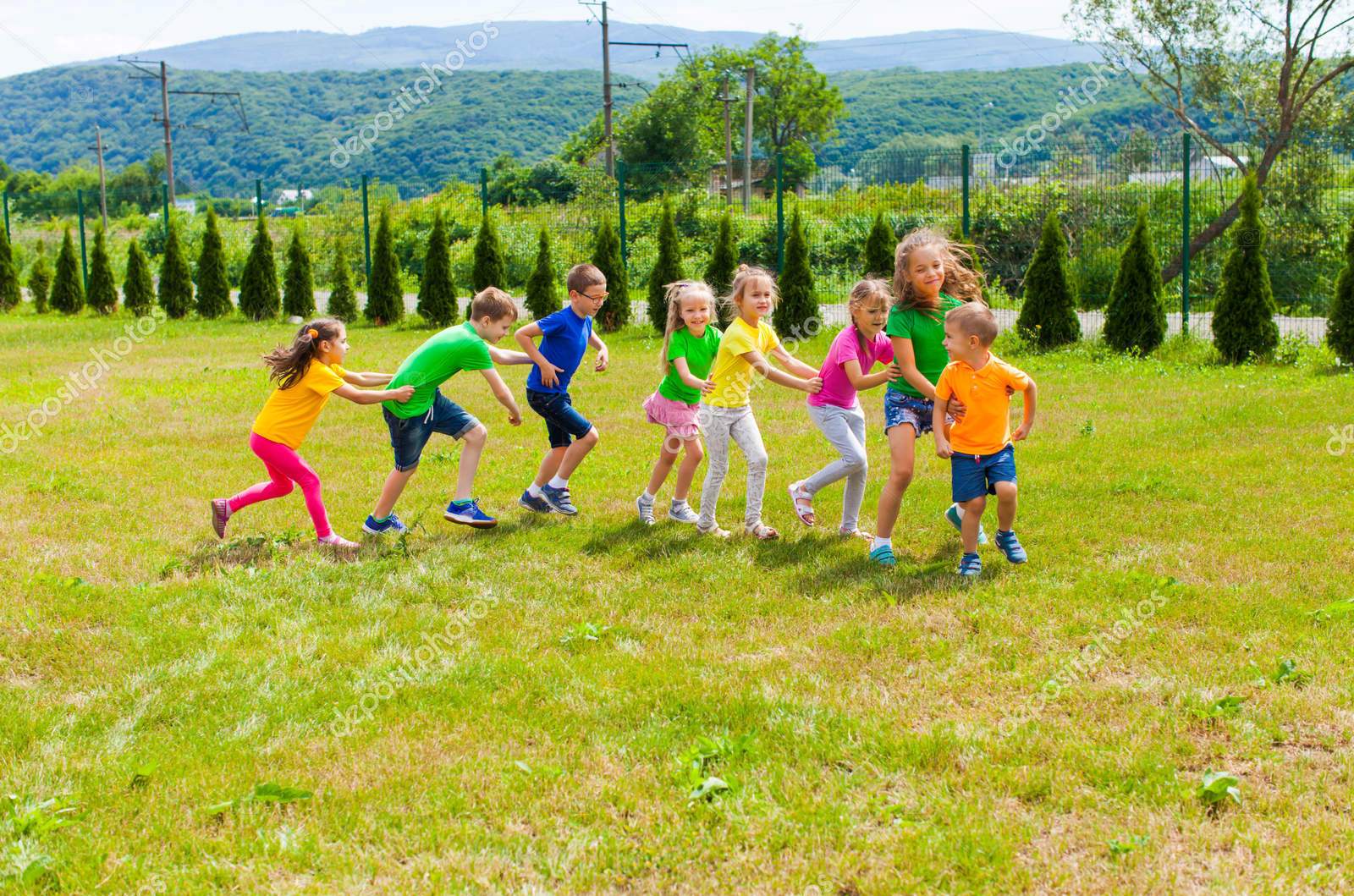 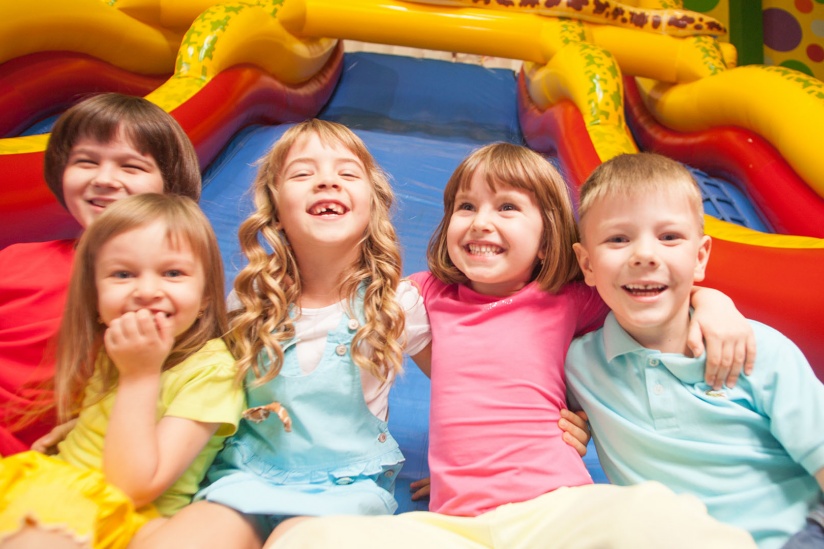 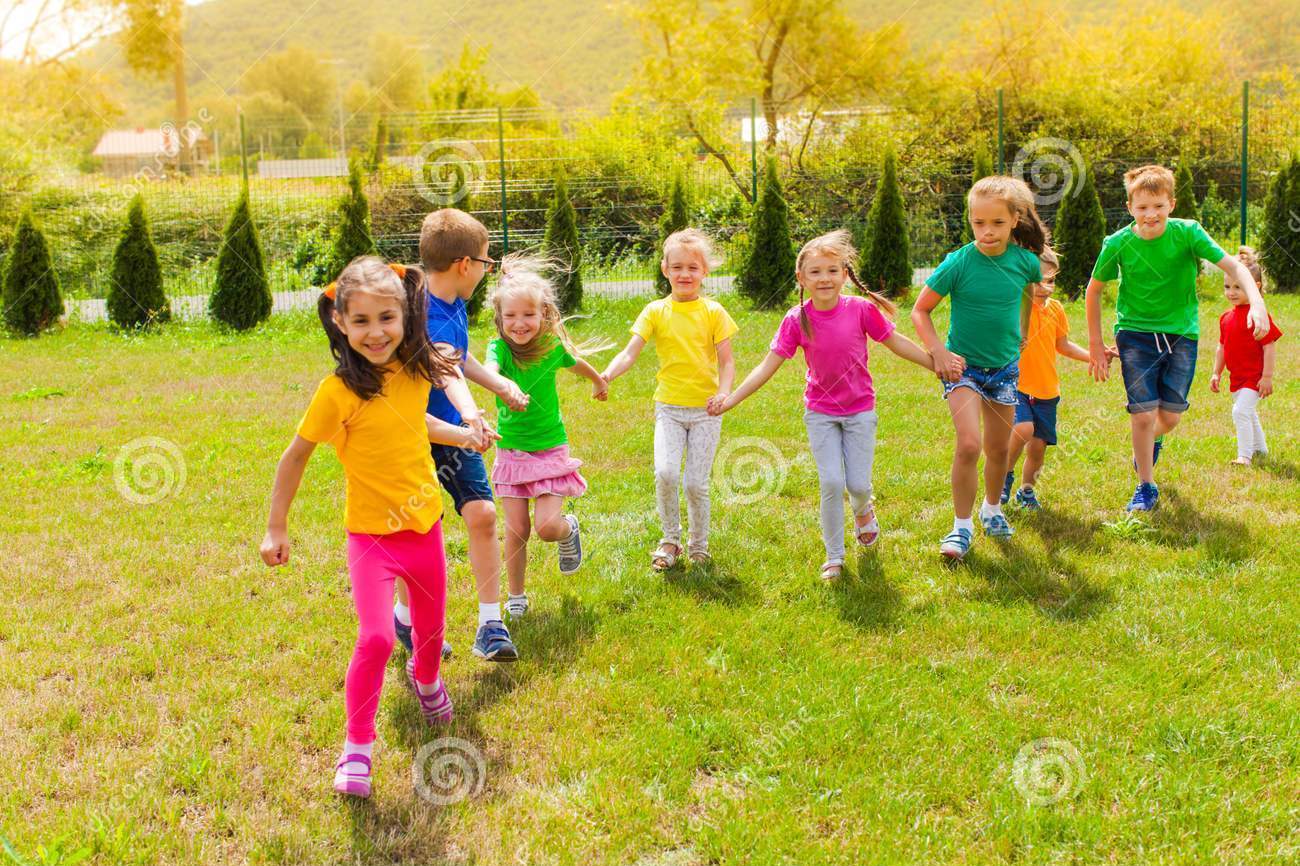 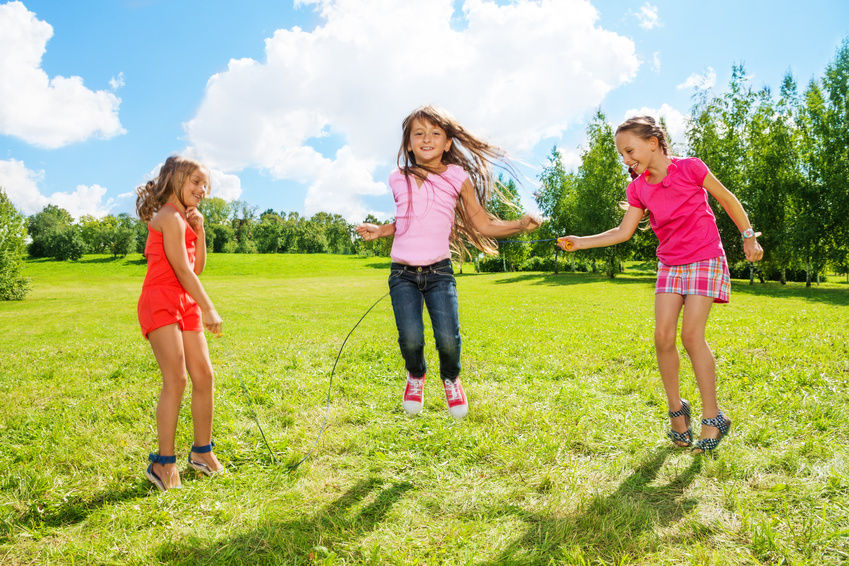 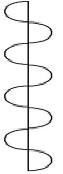 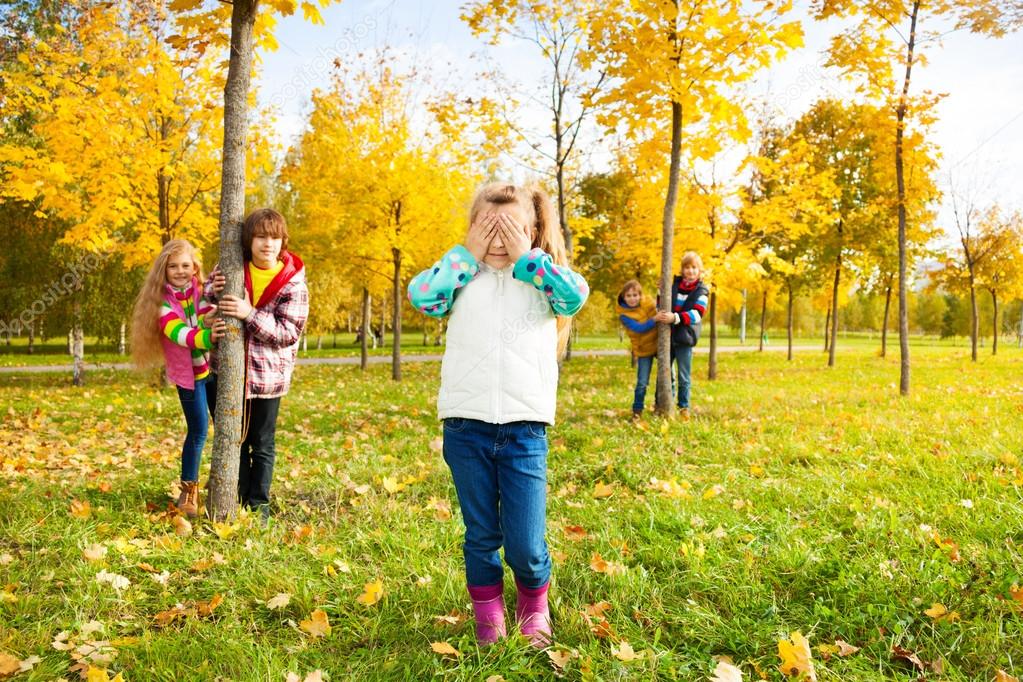 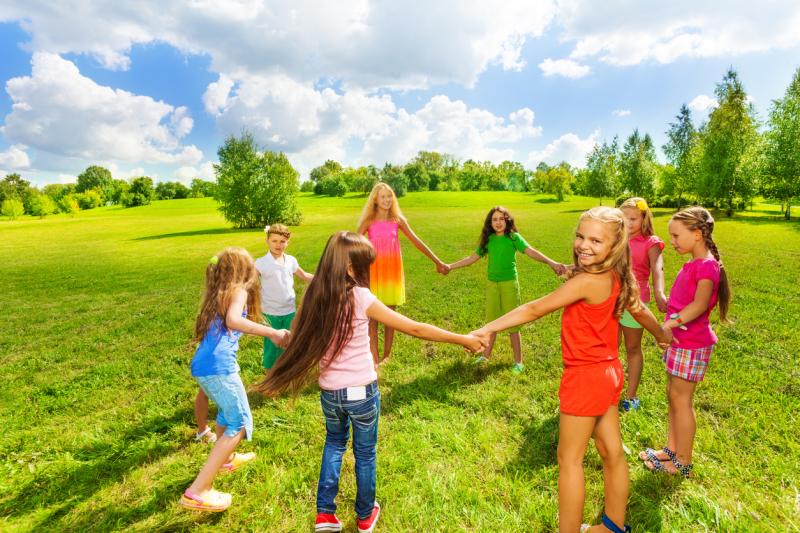 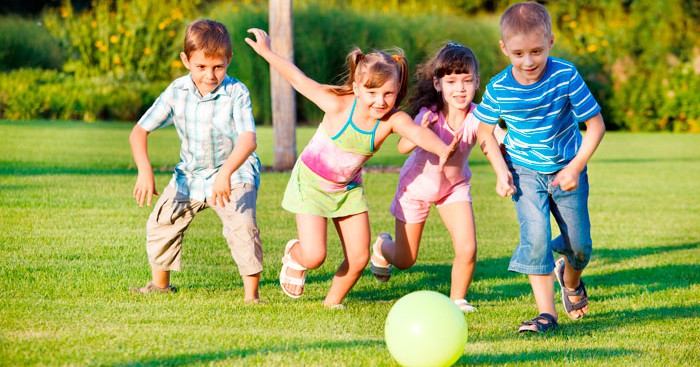